Digitization of Austin, TX District 9 Safety Barriers
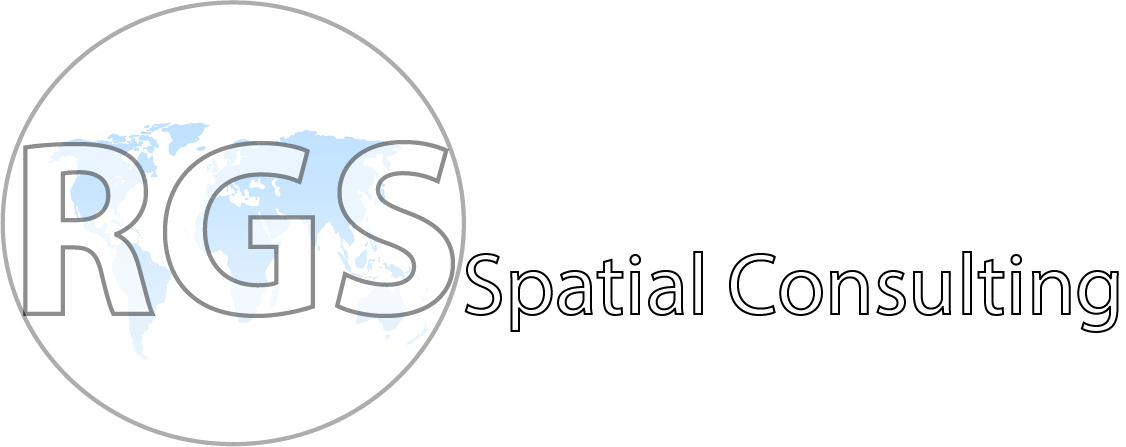 Project Manager: William Shannon
Reese Rasberry
Jason Garcia
Recap
Digitize traffic safety barriers
District 9: city of Austin
 Composition analysis of barrier material (i.e. wood, metal) 
Geographic analysis of new barrier locations
2
Internal Preview
Data
What data we used
Who provided the data
Deliverables
Discussion
 Overview of our work
 Problems encountered 
Conclusion
3
Provided Data
4
Produced Data
5
Deliverables
1. Added 57 existing barrier locations that were not previously digitized

2. Edited digitizing errors to the provided .shapefile

3. Barriers follow major roadway intersection as well as stream crossings
6
Digitized 57 new barriers

Added material composition

Statistical analysis of composition
7
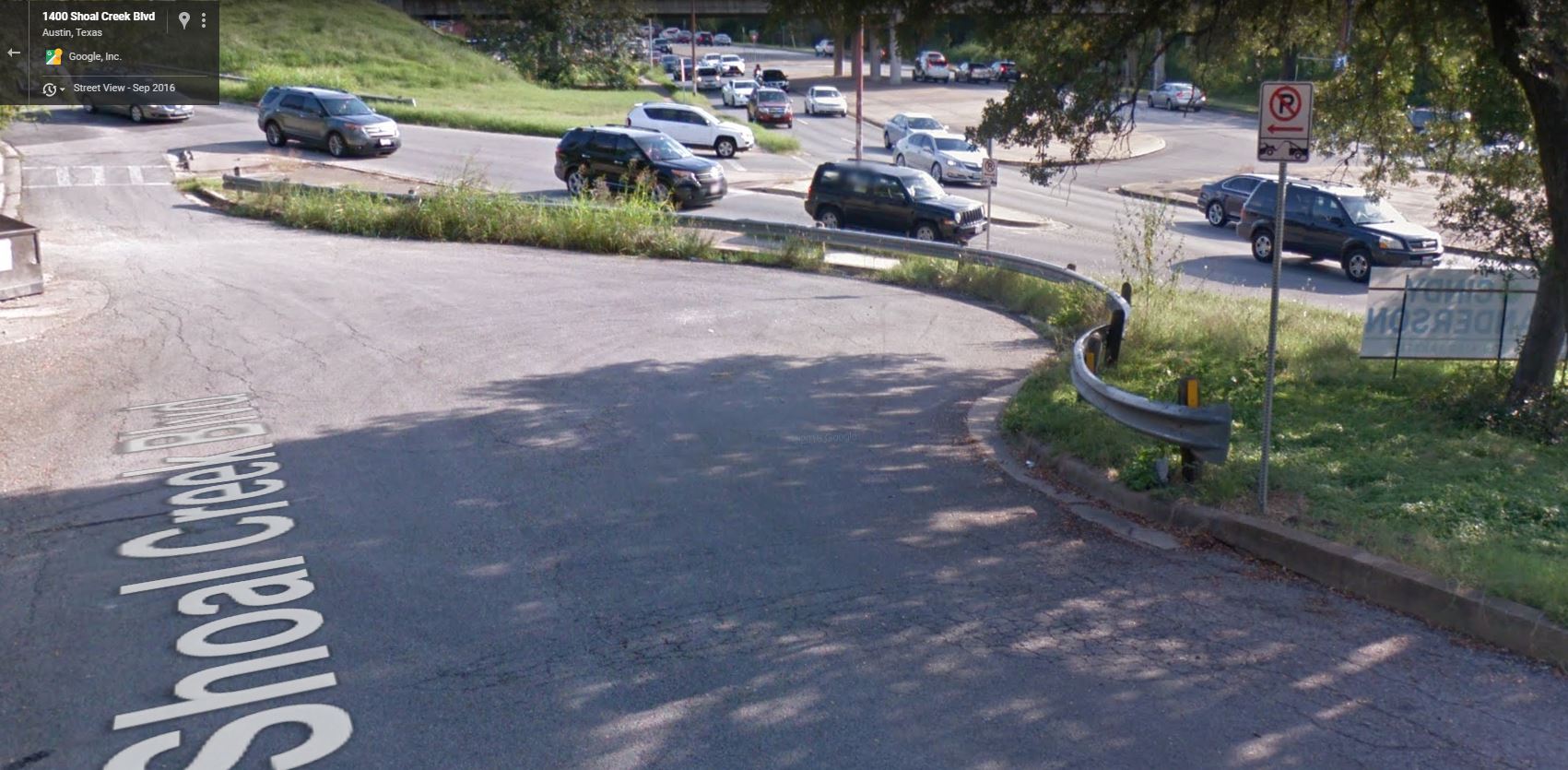 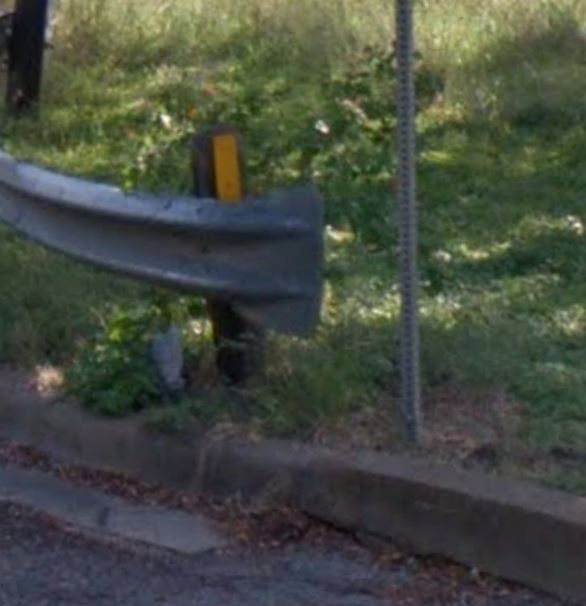 GUARDRAILING
RAILING-BRIDGE_CLASS
FISHTAIL_END
8
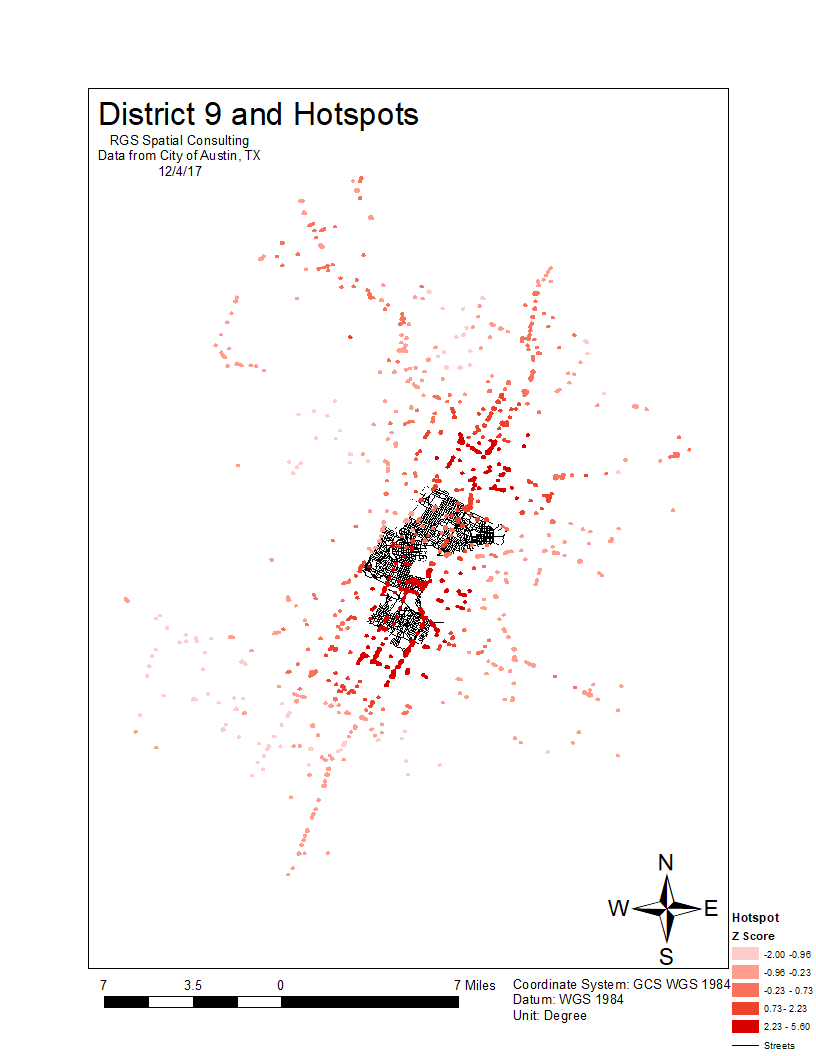 Hotspot analysis based off of crash data

Mirrors the road network

Z-score directly correlated with downtown population
9
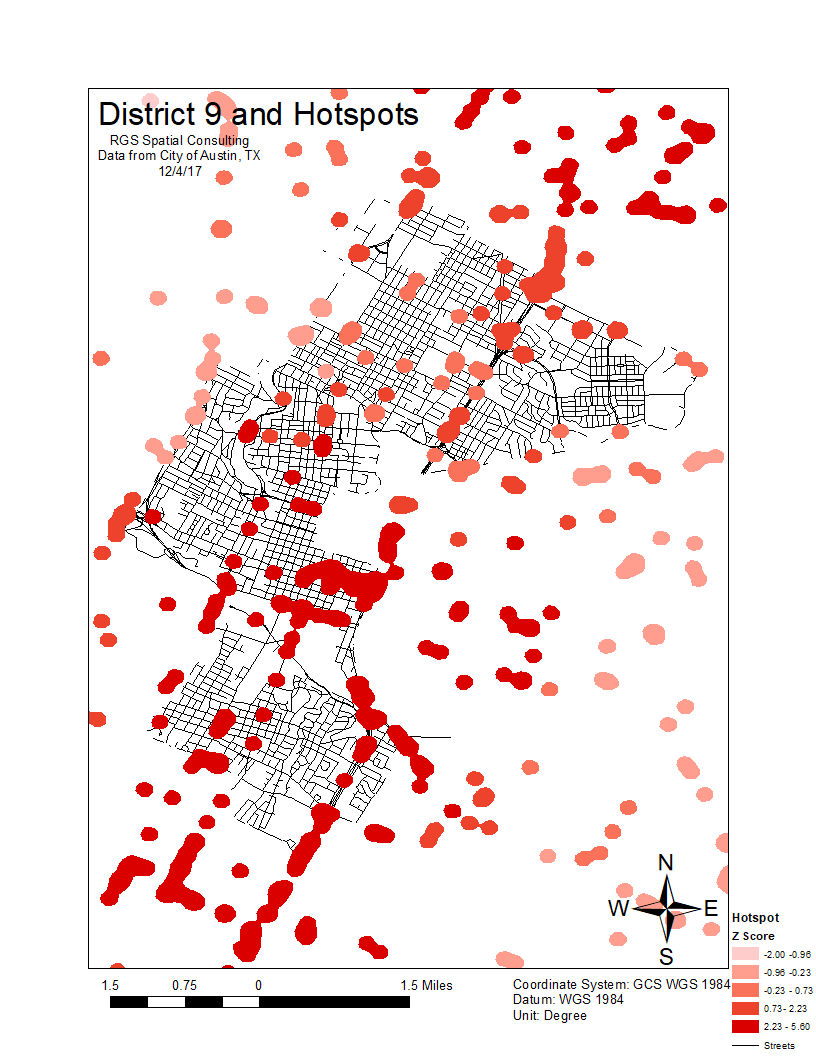 Hotspot analysis based off of crash data

Mirrors the road network

Z-score directly correlated with downtown population
10
Boundary of district 9

Proposed 8 new barrier locations/ 15 in total 

No barriers in downtown area

No barriers along U.S. Int. I-35
11
Discussion
What we learned
Project management
Highs and lows
Team bonding
12
Timeline
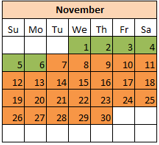 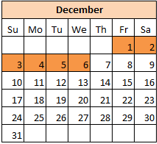 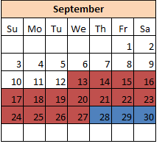 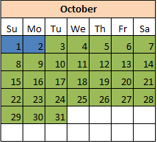 13
Conclusions
Completed GIS inventory of district 9
Improved safety barrier database
Hot spot analysis
Proposed new locations
Compositional analysis of current barriers
14